For coaches
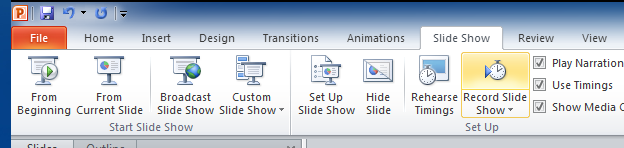 This deck contains ‘animation’
When showing it, make sure it’s in ‘presentation mode’
From the Slide Show tab in the tool bar, select ‘From Beginning’ or ‘From Current Slide’ to view it properly
Animations are programmed to progress with mouse clicks
HealthChange® Methodology
Person-Centred Practice Principles
The HealthChange® Person-Centred Practice Principles, as a set, clearly identify the elements of patient-centred care and communication. The principles provide guidance for the ‘how to’ of person-centred care.  Many providers already use some of these principles. However by having them grouped together, providers and teams can reflect on their own communication style, monitor, track and measure their ability to be person-centred in their patient interactions. It is important to recognize that the HealthChange® Practice Principles are guiding principles, not hard and fast rules. Providers need to use their skills
in tailoring the use of each principle to any particular patient or situation. 
 
The Practice Principles allow providers to give information in a way that is respectful, non-judgmental and relevant to the patient. This makes it more likely that they will act on the recommendations given to them.
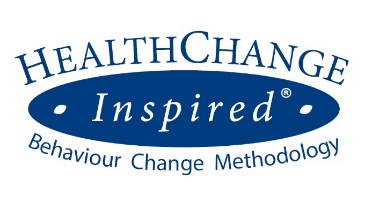 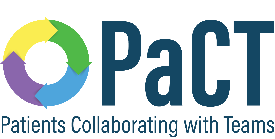 For more information on the Person-Centred Practice Principles, please contact phc@ahs.ca
What are they?
Client Centred
Client Choice
Client Control
Call it as you see it (with tact)
Four aspects of goal setting
One thing at a time
One step at a time
Adding up over time
The RICk Principle™
First ask, then offer
Invite the client to write
Trial & Error
WAIT til 8
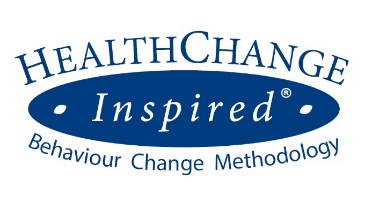 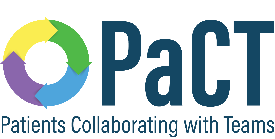 Click on a topic area to find out more information.
Client Centred, Client Choice, Client Control (The 3 C’s)
What it is
Be person-centred by balancing your duty of care with patients' rights to make fully informed, conscious decisions about what actions they will take
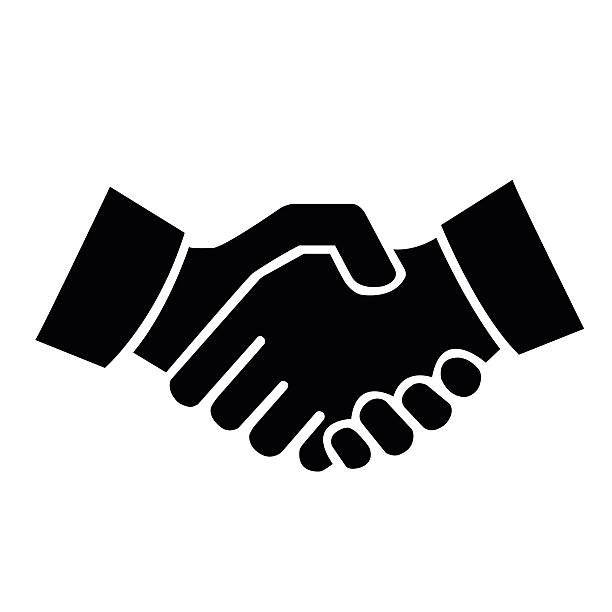 Example
Offer patients choice whenever possible and focus on what matters to them. 
“You have prioritized sleep management as the area you would benefit most from. Before you move forward with that, there are some important things I’d like you to know about your medication - can we discuss that now?"
Back to full list
Call it as you See it (with Tact)
What it is
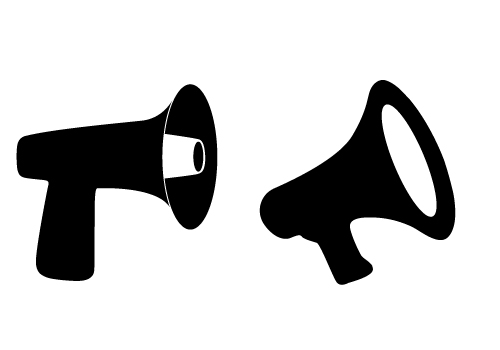 Use honest and open communication with patients and 
tactfully discuss apparent low readiness to act on 
recommendations
Example
After observing body language that suggests the patient isn't 
engaged, ask "Mr. Jones how are you feeling about our 
conversation so far? Is this still your priority area or is there 
something else you would like to discuss with me about 
your health?"
Back to full list
Four Aspects of Goal Setting
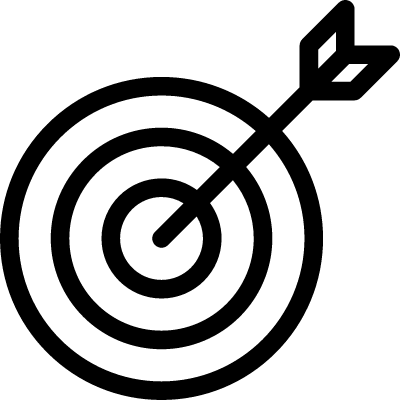 What it is
Four aspects to completing effective patient-centred goals: 
Objective clinical targets;
Behavioural action categories;
Short-term behavioural personalized health goals; and
Motivational drivers.
Example
I want to be able to get travel insurance so I can 'snowbird' in Phoenix with my friends. I will need to work towards getting a blood pressure of 120/80.I will start by focusing on monitoring and managing my symptoms. I will write down in my notebook any symptoms I get throughout the day and I will take my blood pressure reading each day before breakfast.
Back to full list
One Thing at a Time, One Step at a Time, Adding up over Time
What it is
Do goal setting and action planning in a person-centred way 
to ensure goals and actions are realistic, manageable and 
clinically effective over time
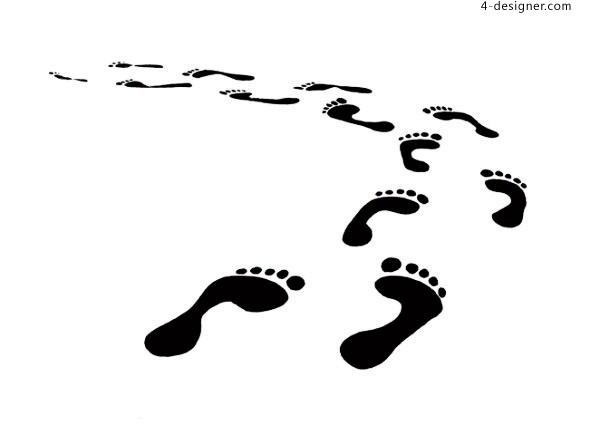 Example
“There are a number of things that you will need to 
work on to reach your health goal(s) but it wouldn’t work to 
tackle them all at once. Let’s work together to determine 
what you will benefit from focusing on first and how you can 
progress from there.”
Back to full list
The RICk Principle™
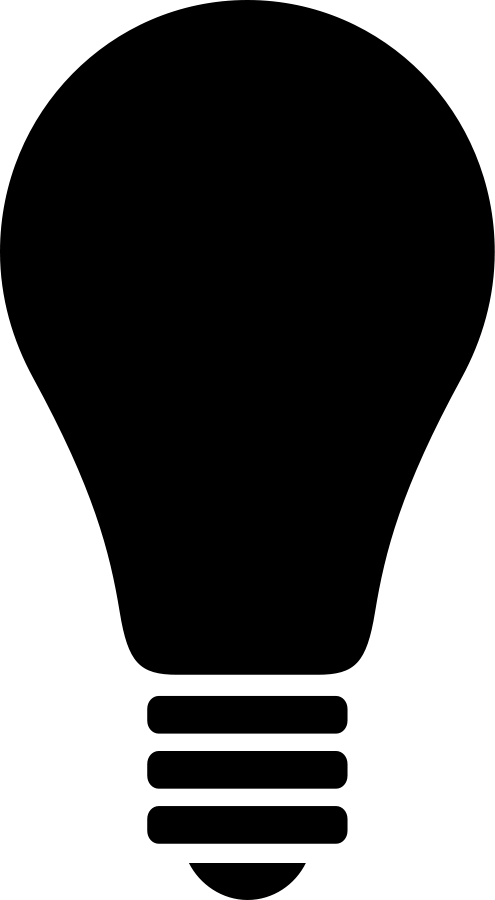 What it is
Make sure that patients are ready, willing and able, and understand how and why to follow health recommendations
Example
Ask RICk® questions to determine 'where the patient is at' before proceeding. Readiness: Is now the right timing for you to look at a weaning schedule for your medication? Importance: Would you say that creating a care plan with us is a priority for you right now, given everything else you have going on?" Confidence: How confident are you that you can reduce your pop intake to 1 can a day?
Back to full list
First Ask, then Offer
What it is
Check patients' existing knowledge and ideas prior to 
automatically providing clinical and other information, 
education or suggestions
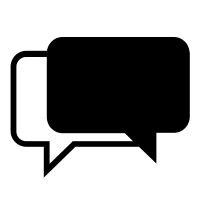 Example
Example 1: “Mrs. Brown, tell me what you already understand 
about diabetes and how it can affect a person's body.”

Example 2: “What do you already know about how a person 
can manage diabetes over time?”
Back to full list
WAIT Til 8
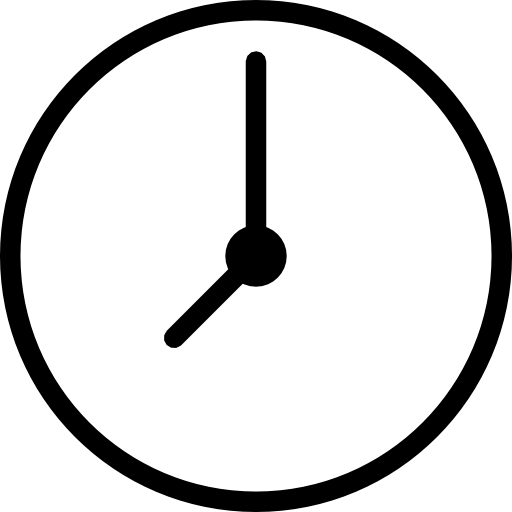 What it is
Provide patients with adequate thinking time to consider responses to questions before jumping in ahead of them
Example
When asking a patient what they already know about their health condition, allow an average of eight seconds for them to think and respond. Allow the quiet space.
Back to full list
Invite the Client to Write
What it is
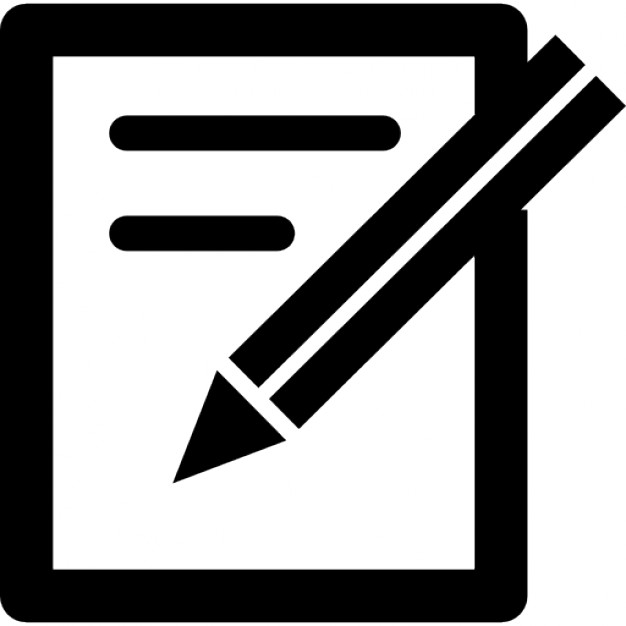 Encourage patients to write down or capture 
any aspects of a consultation that they might wish to 
review later. They can use paper and pen, take a picture or use their electronic devices.
Example
"The paper and pen here are for you to take any notes 
you think will help you once you leave the care planning 
appointment today. Or is there another way you'd prefer to 
make reminders for yourself?"
Back to full list
Trial & Error
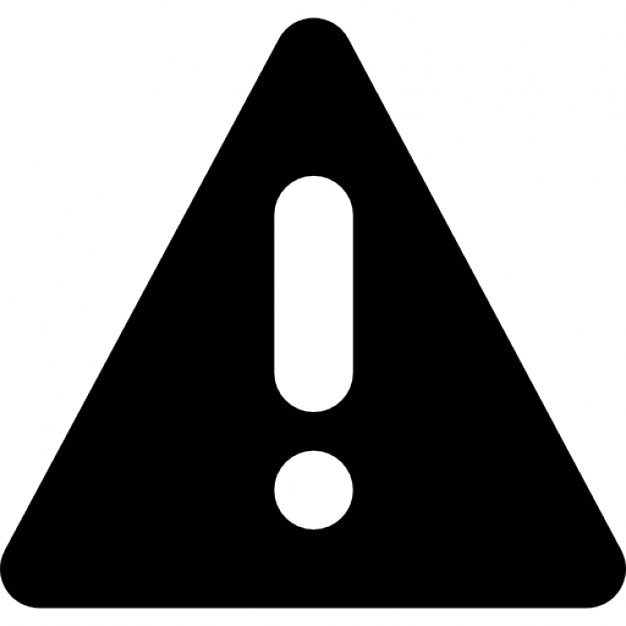 What it is
Encourage a trial and error approach to patients taking action on health recommendations
Example
“Sometimes things don't go as well as we've planned or it might take a few tries to find the right approach. Take note of anything that gets in your way and we can work through other solutions together when you come back.”
Back to full list
Visit the PHC Resource Centre for more information on HealthChange® Methodology
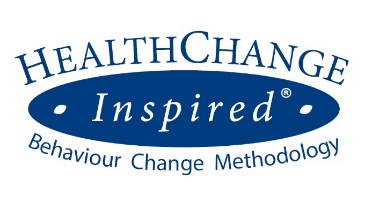 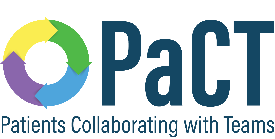 For more information on the Person-Centred Practice Principles, please contact phc@ahs.ca